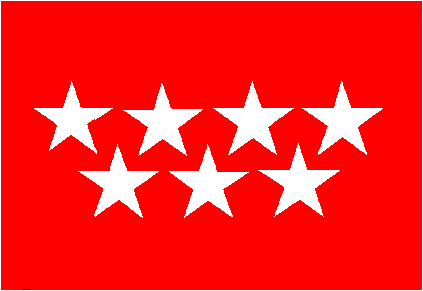 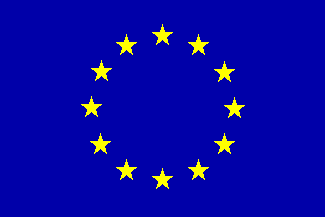 UNIÓN EUROPEA
I.E.S. Mateo A
lemán
Fondo Social Europeo
“El FSE invierte en tu futuro”
CC 28030903
Comunidad de Madrid
CONSEJERÍA DE EDUCACIÓN E INVESTIGACIÓN
IES 
MATEO ALEMÁN
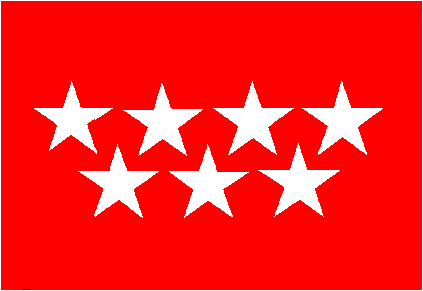 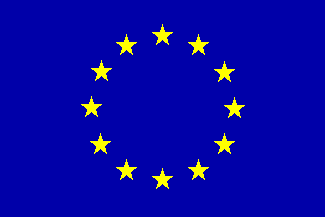 UNIÓN EUROPEA
I.E.S. Mateo A
lemán
Fondo Social Europeo
“El FSE invierte en tu futuro”
CC 28030903
Comunidad de Madrid
CONSEJERÍA DE EDUCACIÓN E INVESTIGACIÓN
IES MATEO ALEMÁN
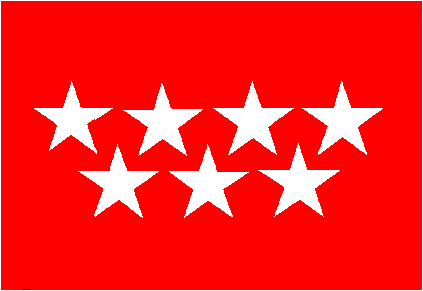 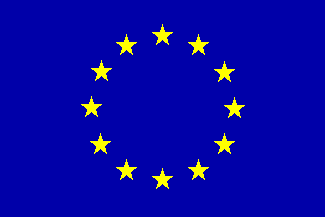 UNIÓN EUROPEA
I.E.S. Mateo A
lemán
Fondo Social Europeo
“El FSE invierte en tu futuro”
CC 28030903
Comunidad de Madrid
CONSEJERÍA DE EDUCACIÓN E INVESTIGACIÓN
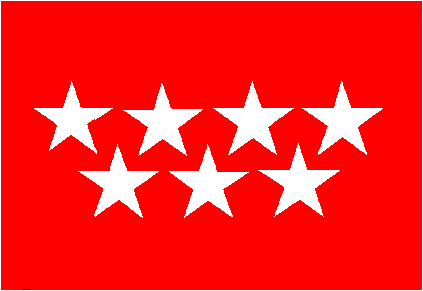 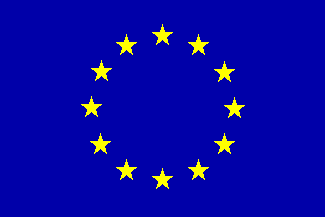 UNIÓN EUROPEA
I.E.S. Mateo A
lemán
Fondo Social Europeo
“El FSE invierte en tu futuro”
CC 28030903
Comunidad de Madrid
CONSEJERÍA DE EDUCACIÓN E INVESTIGACIÓN
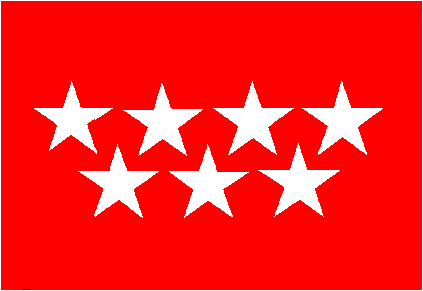 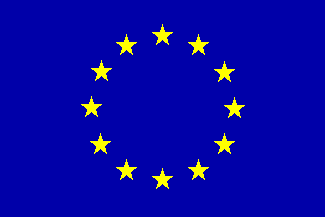 UNIÓN EUROPEA
I.E.S. Mateo A
lemán
Fondo Social Europeo
“El FSE invierte en tu futuro”
CC 28030903
Comunidad de Madrid
CONSEJERÍA DE EDUCACIÓN E INVESTIGACIÓN
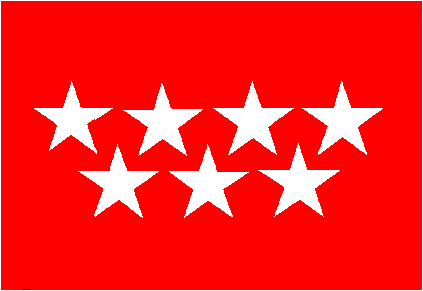 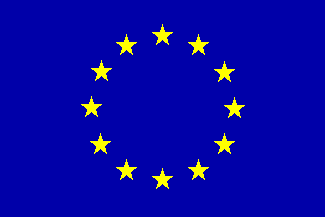 UNIÓN EUROPEA
I.E.S. Mateo A
lemán
Fondo Social Europeo
“El FSE invierte en tu futuro”
CC 28030903
Comunidad de Madrid
CONSEJERÍA DE EDUCACIÓN E INVESTIGACIÓN
DIME Y LO OLVIDO, ENSEÑAME Y LO RECUERDO, INVOLUCRAME Y LO APRENDO.!!!!!OS ESPERAMOS!!!!!